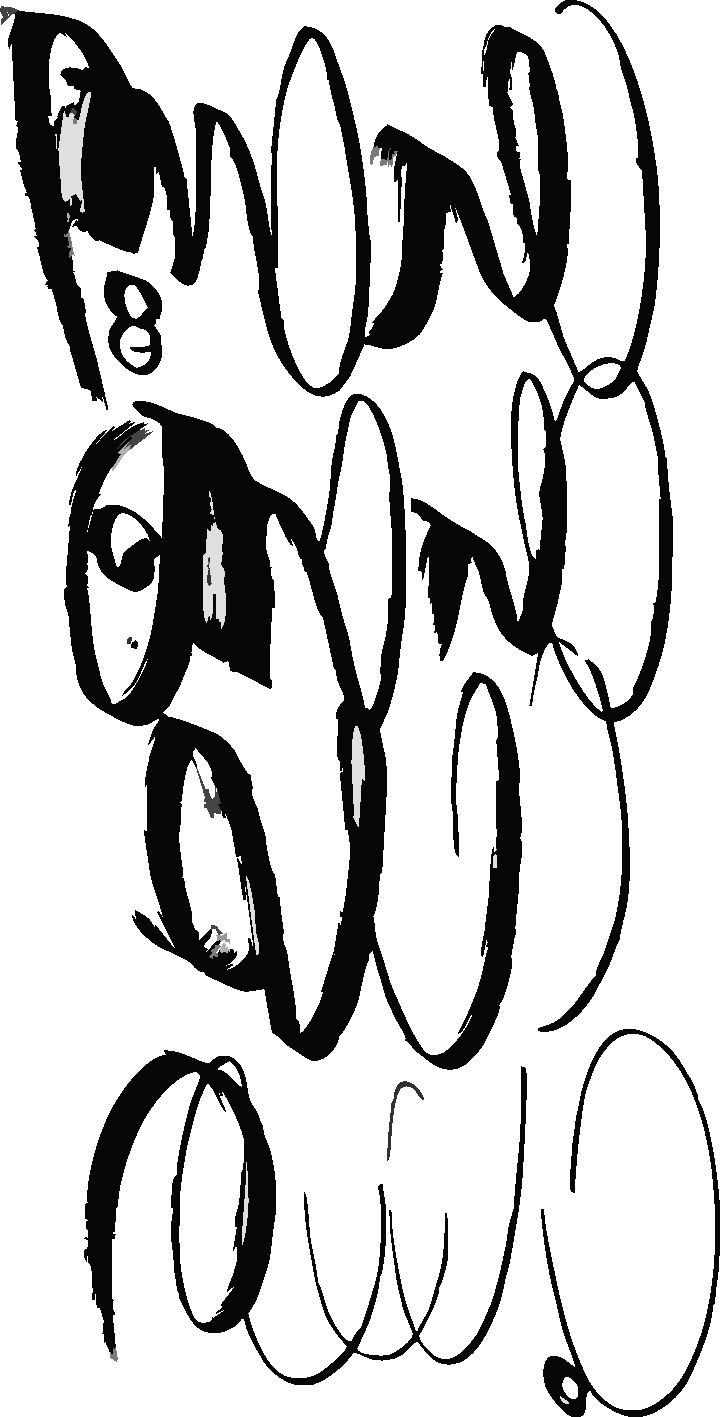 ساختار قامتی
درس: برنامه ریزی آموزش حرکات ورزشی و اصلاحی کودکان
مدرس: زهرا رجبی
مقطع تدریس: کارشناسی مربی کودک
فروردین 99
سیستم عضلانی – اسکلتی
نگهدارنده چارچوب اصلی بدن انسان است.
هر آنچه باعث تغییر و اختلال در شکل طبیعی و عملکرد صحیح این سیستم گردد، ایجاد ناهنجاری های ساختار قامتی می نماید.
اجزا اصلی ساختار قامتی :1-عضلات      2-استخوان ها         3 -مفاصل
وظایف استخوان ها:
1- استوار نگه داشتن و شکل دادن به بدن
2- محافظت از اعضای داخلی
3- کمک به حرکت بدن با همکاری ماهیچه ها (سیستم اهرمی)
4- شرکت در تولید سلول های خونی
5- ذخیره کردن برخی از املاح معدنی مانند کلسیم و فسفر
6- عملکرد در سیستم ایمنی
ستون فقرات:
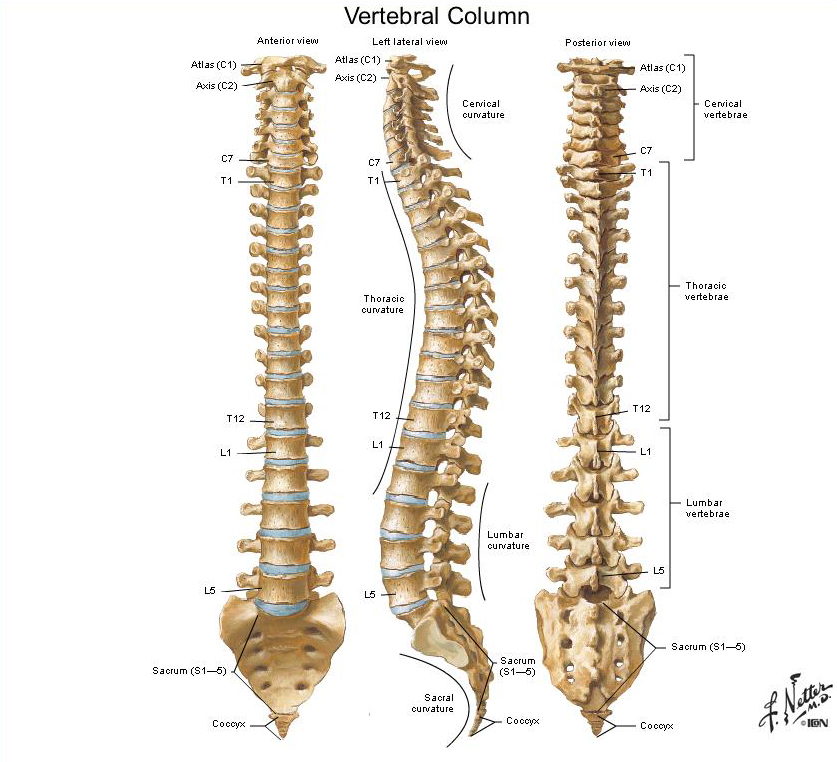 ستون فقرات از چهار قوس و 33 مهره 
تشکیل شده است:

قوس گرد نی (7 مهره)
قوس پشتی (12مهره)
قوس کمری (5 مهره)
قوس خاجی و دنبالچه (9مهره متصل)
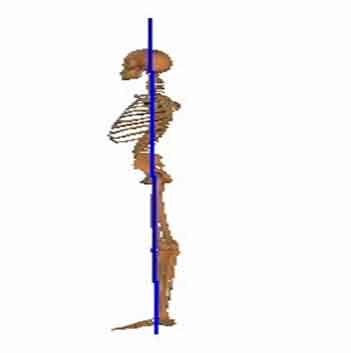 وضعیت صحیح بدن از پهلو:
اگر فرد از پهلو در مقابل خط شاقولی قرار گیرد، خط  شاقولی بایستی به ترتیب از قسمت خارجی قوزک پا، قسمت خارجی کشگک زانو، تاج خاصره، زائده جلویی  استخوان کتف و وسط لاله گوش عبور کند.
انواع ناهنجاری های ساختاری:
1- سر کج
2- سر به جلو
3- شانه افتاده
4- کیفوز (پشت گرد)
5- لوردوز (کمر گود)
6- اسکولیوز (پشت کج)
7- زانوی پرانتزی
8- زانوی ضربدری
9- کف پای صاف
10- شست کج
سر کج
تعریف: 
عبارت  است از  انحراف طرفی  مهره های  گردنی.
اين  تغييرشکل با چرخش و  کج شدن سربه یک سمت مشخص می شود.
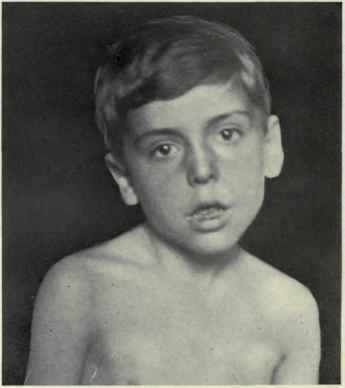 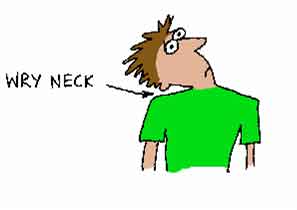 سر به جلو
تعریف: 
در اين ناهنجاری، سر و مهره های گردنی جلوتر از مرکز ثقل بدن واقع می شوند.
فشار زيادی روی مفاصل فکی-گيجگاهی و مفاصل گردن و عضلات پشت گردن وارد می شود .
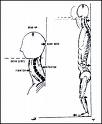 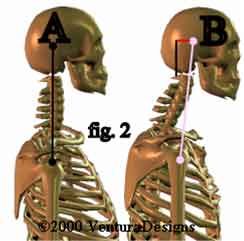 شانه افتاده
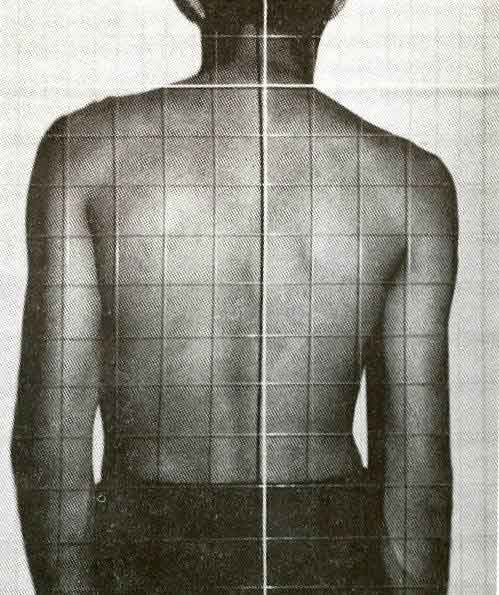 در برخی از افراد شانه ها حالت طبيعی نداشته و تحت تاثير عوامل مختلف دچار افتادگی می شوند. اين عارضه ممکن  است بصورت يک طرفه يا دو طرفه مشاهده شود.
پشت گرد (کیفوز)
تعریف:
افزايش بيش از حد طبيعی تحدب مهره های پشتی را پشت گرد می گويند.
کیفوز وضعیتی و کیفوز شوئرمن
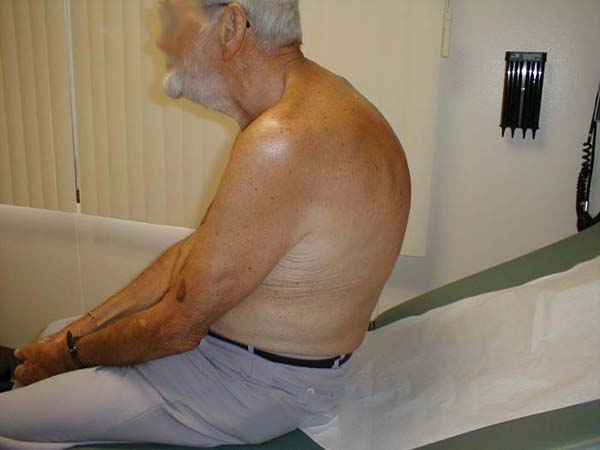 کمر گود (لوردوز)
تعریف :
افزایش بیش از حد گودی کمر را کمر گود یا لوردوز کمری می گویند.
در این تغییر شکل، میزان گودی کمر بیش از حد طبیعی می باشد.
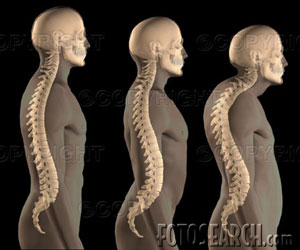 پشت کج (اسکوليوز)
تعریف:
اسکوليوز یا پشت کج به انحراف طرفی ستون مهره ها گفته می شود.
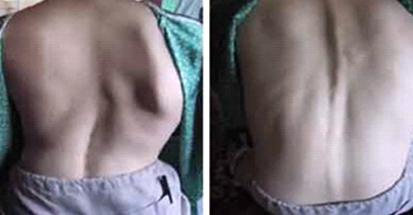 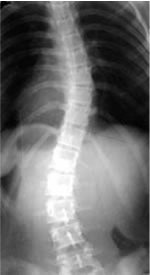 زانوی ضربدری
یکی از انواع تغییر شکل های زاویه دار زانو است که در آن زانو ها به هم نزدیکتر شده و قوزک های داخلی از هم فاصله می گیرند و نمایی شبیه ضربدر در پاها ایجاد می کنند.
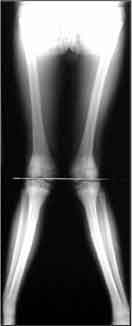 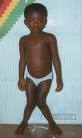 پای پرانتزی
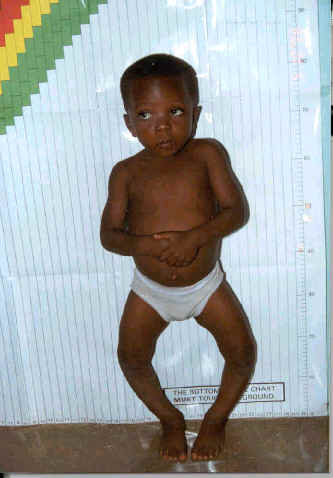 تعريف‌ و تشخيص:
شخص‌ به‌ پشت‌ خوابيده‌ پاهاي وي‌ را جفت‌ مي‌كنيم اصولاً دو زانو و دو مچ پا بايد در تماس با همديگر قرارگيرند، اگر ما بين دو زانو فاصله وجود داشته باشد به ‌آن ‌پاي پرانتزي مي‌گوئيم.‌
کف پای صاف
تعریف:
اگر از پشت به پای فرد در حال ایستاده نگاه کنیم، فردی که کف پایش صاف است، پاشنه پایش بصورت پیچ خورده دیده می شود.
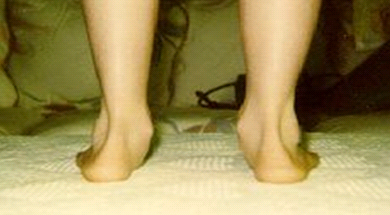 عوارض کف پای صاف
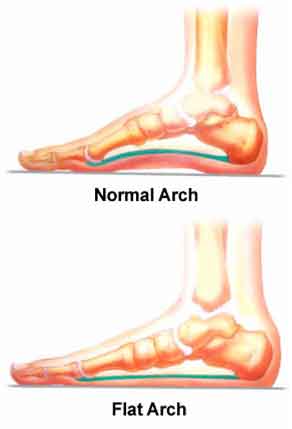 صافی کف پا می تواند منجر به عوارضی نظیر بروز التهاب در رباط های کف پا و ایجاد بافت های مرده پوستی نابجا شود.
از آنجایی که صافی کف پا برروی نحوه قرار گیری سایر استخوان های بدن نیز اثر می گذارد، لذا می تواند منجر به بروز درد در مچ پا، زانوها و لگن شود.
شست کج
تعریف:
انحراف انگشت شست به طرف ساير انگشتان را شست كج گويند.
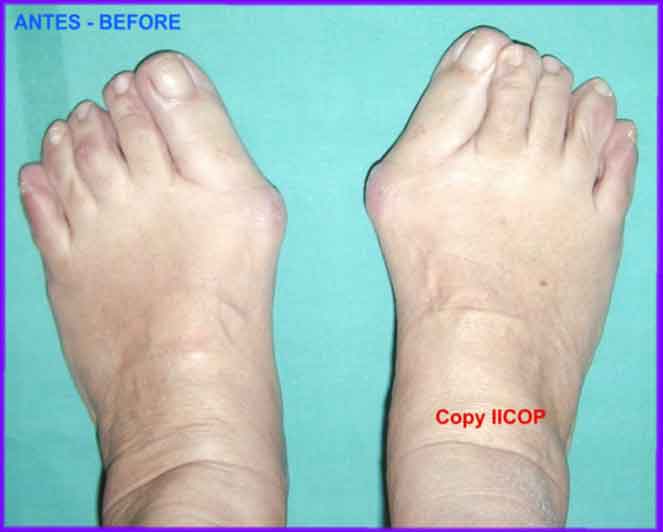 عوامل ايجاد كننده شست کج:
1- پوشيدن كفش پنجه باريك و پاشنه بلند
 2- كف پايصاف 
 3-ارثي
 4-نداشتن انگشت دوم به دلیل صدمه
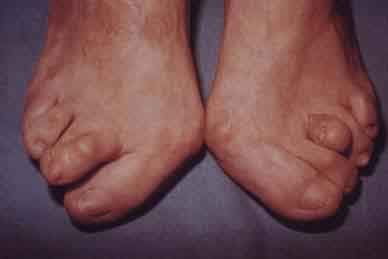 سال تحصیلی 87 - 86
ارزیابی ساختار قامتی و آمادگی جسمانی
شناسنامه سلامت دانش آموزان دختر استان همدان

در این پژوهش 4000 دانش آموز دختر اول راهنمایی و 4050 دانش آموز دختر اول دبیرستان استان همدان که به صورت تصادفی از بین دانش آموزان سراسر استان انتخاب شده بودند مورد ارزیابی آمادگی جسمانی مرتبط با سلامتی و سنجش ساختار قامتی قرار گرفتند.
با توجه به نتایج به دست آمده از پژوهش حاضر 81/17 درصد دانش آموزان دختر اول راهنمایی از ناهنجاری های اسکلتی رنج می برند، و این در حالی است که فقط 18/83 درصد از دانش آموزان دختر اول راهنمایی استان همدان از وضعیت مطلوبی برخوردارند.
همچنین 75/01 درصد از دانش آموزان دختر اول دبیرستان استان همدان دارای ناهنجاری جسمانی می باشند، و 24/99 درصد آن ها از وضعیت مطلوبی برخوردارند.
بیشترین ناهنجاری در این پژوهش مربوط به شانه نامتقارن بوده است.
با توجه به تحقیقات انجام شده می توان این چنین نتیجه گرفت که فعالیت های ورزشی منظم و مستمر، تشویق و ترقیب دانش آموزان به فعالیت و تحرک بدنی در آموزشگاه و منزل باعث افزایش آمادگی جسمانی دانش آموزان و تندرستی آنان می شود. چون سهم فعالیت های بدنی در عادات روزانه بین دانش آموزان پایین است. بنابراین لازم است با برنامه ریزی مناسب و تغییر سطح فعالیت بدنی دانش آموزان، سلامتی آنان را ارتقاء بخشید. از طرفی مربیان باید به اهمیت ترکیب بدنی و تاثیر آن بر روی اجرای فعالیت ها، سلامتی و .... آگاه باشند و به تعامل این عامل با عوامل فیزیولوژیکی، روحی و روانی و تکنیکی توجه کنند.
همچنین با توجه به شیوع قابل توجه ناهنجاری های اسکلتی در دانش آموزان و پیامدهای منفی اثرگذار بر سلامت آنان باید بر ضرورت توجه جدی تر به شناسایی، پیشگیری و اصلاح عارضه ها تاکید نمود. با ترک عادات نا مطلوب، استفاده از پوشاک مناسب، استفاده از وسایل و تجهیزات استاندارد، انجام تمرینات اصلاحی به موقع و آگاهی دادن در زمینه نحوه صحیح خوابیدن، ایستادن، نشستن و راه رفتن می توان از بروز عوارض ناشی از وضعیت غلط بدن پیشگیری کرد.
آيا مي دانيد
 كيف و کفش نامناسب، نشستن نادرست طولانی و عدم تحرک کافی 
مي تواند زمینه ساز ناهنجاری های ساختار قامتی در بین  دانش آموزان باشد؟
نتیجه گیری
وضعیت پوشش بانوان، موجب عدم شناسایی به موقع مشکلات ناهنجاری ساختار قامتی آنان می شود.
عدم تحرک و ورزش کافی به ویژه در خانم ها، عامل مساعدی برای ایجاد این ناهنجاری ها می باشد.
میز و نیمکت های مدارس متناسب با رشد و وضعیت فیزیکی دانش آموزان نیست.
کیف و کفش نامناسب یکی از عوامل اصلی ایجاد کننده ساختار نامناسب قامتی در بین دانش آموزان است.
به نظر شما طریقه صحیح نشستن چگونه باید باشد ؟
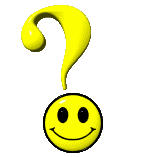 نشستن نادرست (دو زانو)
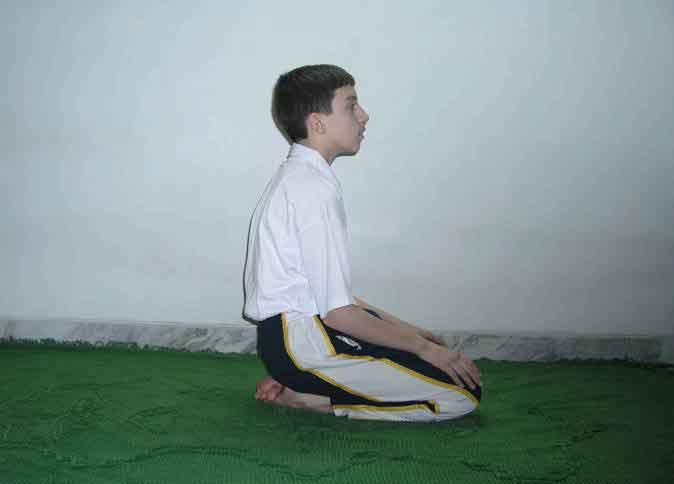 این نوع عادت که بیشتر در بچه ها مشاهده می شود در صورت تکرار عوارضی در پی دارد:


زمینه ساز صافی کف پا
فشار زیاد به مفصل زانو
نشستن نادرست (چهار زانو)
در این نوع نشستن پنجه پاها زیر باسن قرار گرفته که می تواند عوارض زیر را به دنبال داشته باشد:

پشت گرد
زانوی پرا نتزی
چرخش ران
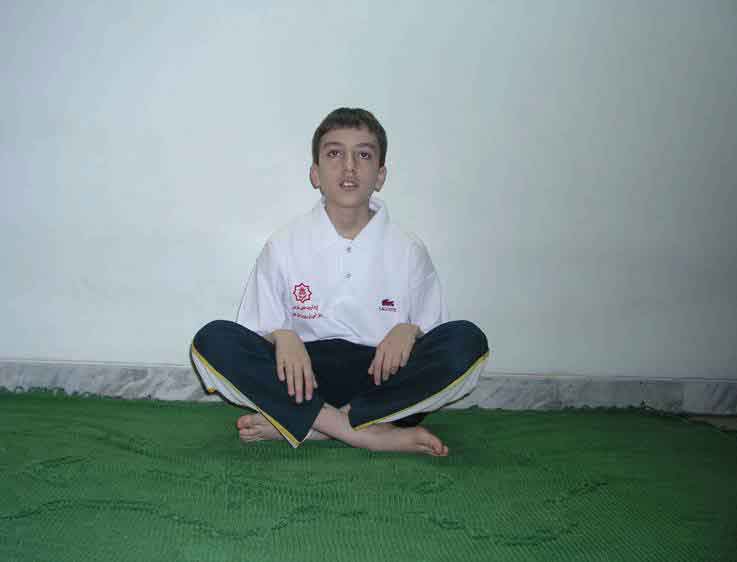 نشستن نادرست
(دو زانو به سمت بیرون)
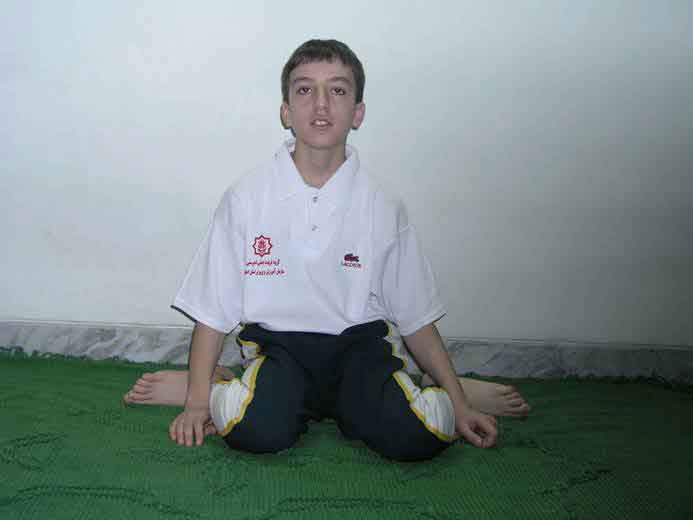 در این نحوه نشستن پاها به سمت خارج چرخیده و می تواند عوارض زیر را به دنبال داشته باشد:
چرخش ران
زانوی ضربدری
نشسستن نادرست (دو زانو به صورت یکطرفه)
در این نوع نشستن یک پا به سمت خارج و یک پا به سمت داخل چرخش پیدا می کند که می تواند عوارض زیر را به دنبال داشته باشد:

 پشت کج (اسکولیوز)
 زانوی ضربدری
 زانوی پرانتزی
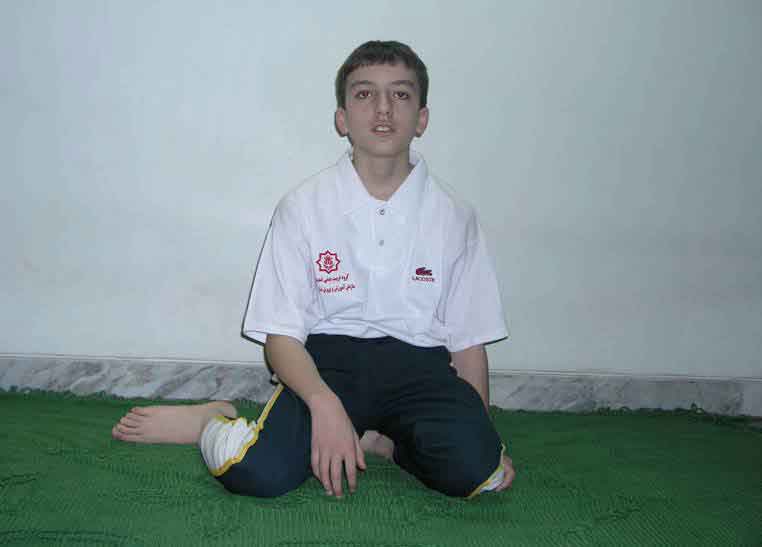 نشستن نادرست(گرفتن زانو در بغل)
این نوع نشستن به زانوها و ستون فقرات فشار وارد می کند و در صورت تکرار باعث ایجاد عارضه های زانوی خم و پشت گرد می گردد.
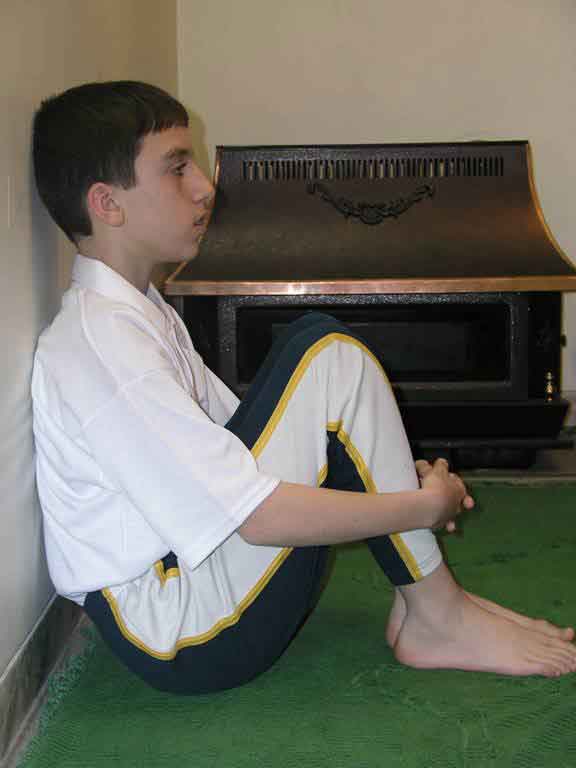 نشستن نادرست روی مبل
در اين نحوه نشستن (لم داده) ستون فقرات از حالت طبيعی خارج شده  و فشار غير طبيعی روی مهره ها وارد  می شود.
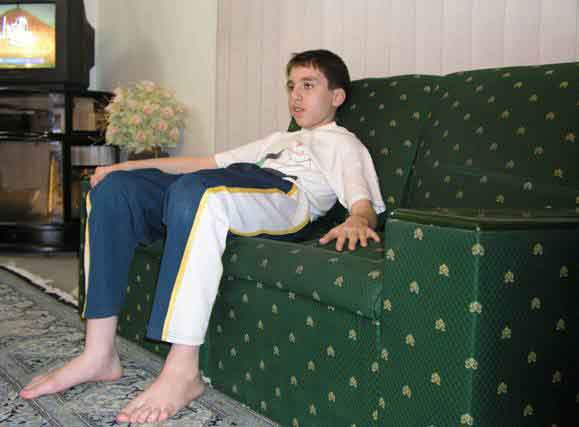 نشستن به حالتخم شده به سمت جلو
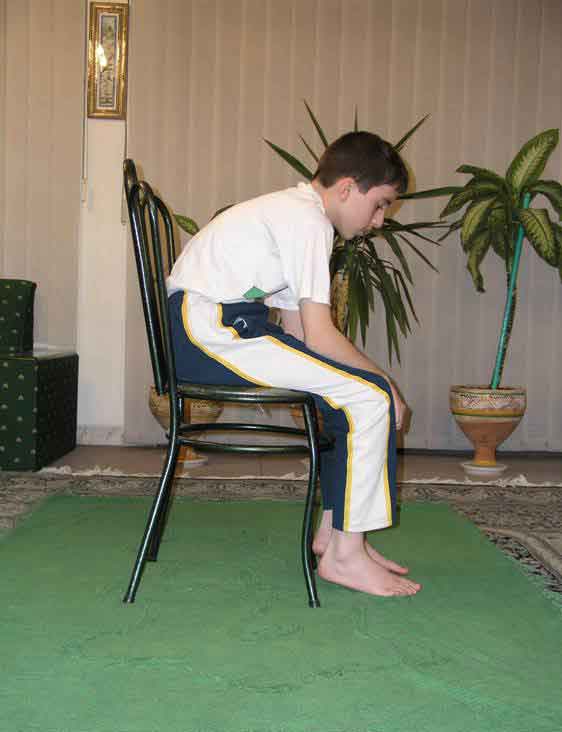 تکرار اين حالت در افراد به صورت عادت در می آيد و در نهايت ستون فقرات از حالت طبيعی خارج شده و فرد دچار پشت گرد (کیفوز) می شود.
نشستن طولا نی مد ت
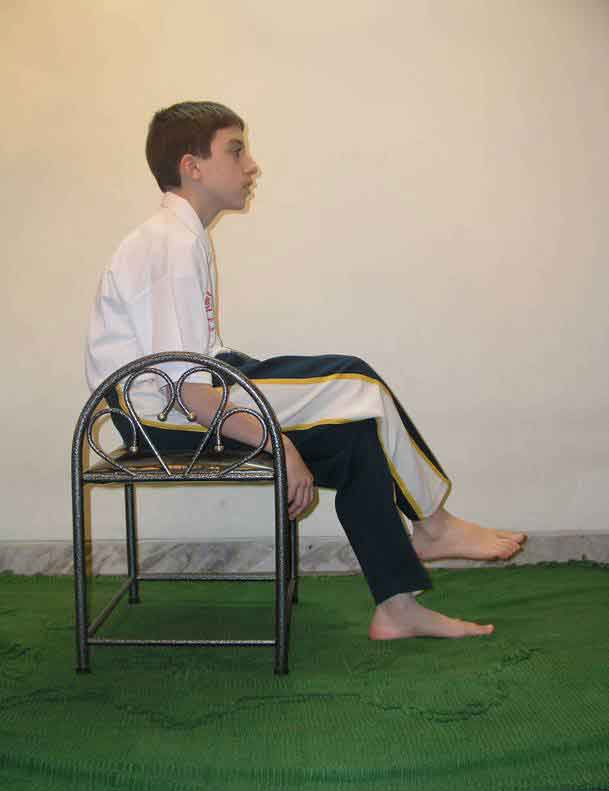 ممکن است فرد در طول روز مدت طولانی در حالت نشسته بسر برد. در اين وضعيت بهتر است تکيه گاهی داشته باشد. 
نشستن طولانی مدت بدون حمایت پشت عارضه پشت گرد (کیفوز) ایجاد می کند .
نشستن صحیح روی صندلی
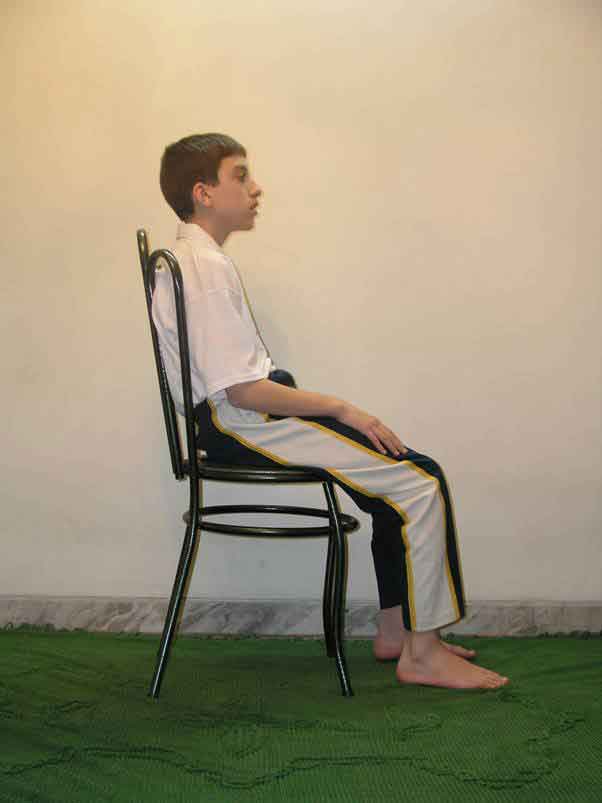 فرد بايد روی صندلی صاف بنشيند به  نحوی که سر در امتداد تنه قرار گيرد. 
اين وضعيت باعث می شود فشار کمتری  روی  مهره ها و عضلات وارد شود .
نشستن صحیح روی زمین
در این وضعیت با استفاده از تکیه گاه ستون فقرات و پاها صاف نگه داشته می شود و بالشی در زیر زانو قرار می گیرد. همچنین می توان زانوها را کمی خم کرد.
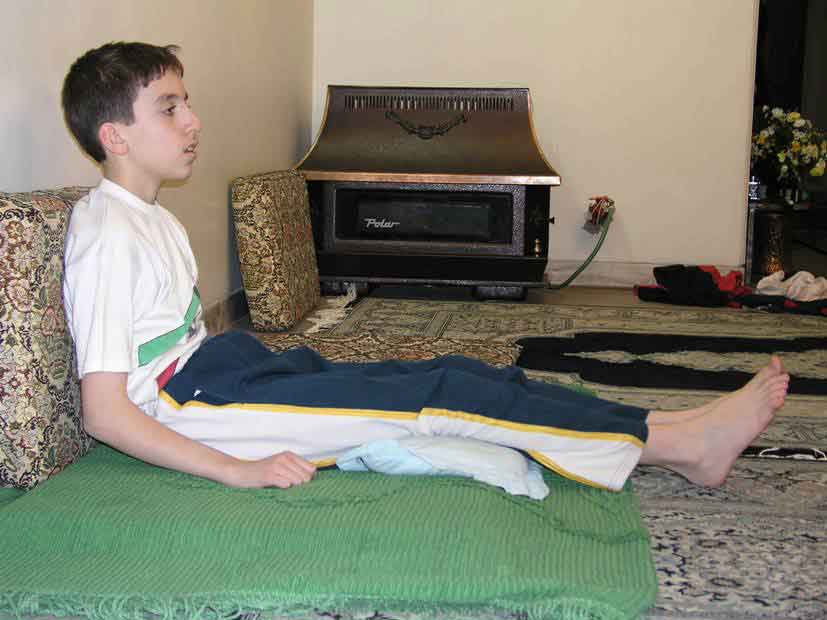 بلند شدن و نشستن  روی صندلی
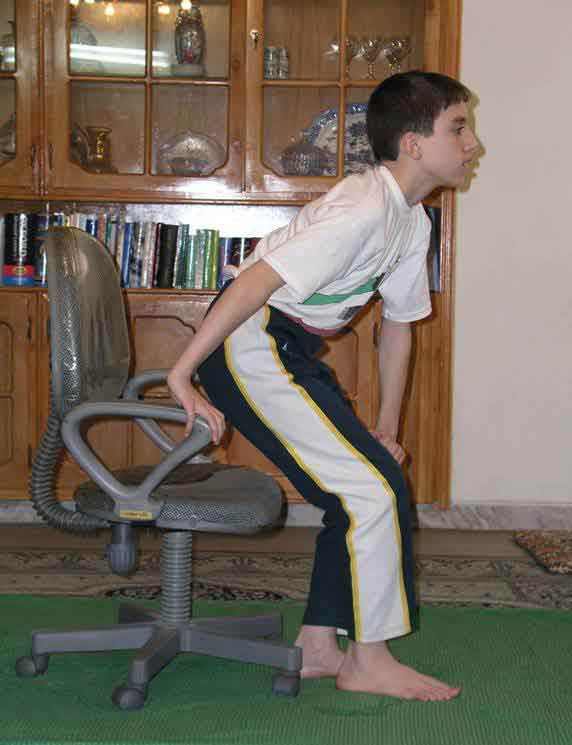 در هنگام بلند شدن یا نشستن از دست ها به عنوان تکیه گاه استفاده می شود، زیرا با انتقال قسمتی از وزن به دست ها از فشار وارده به مفاصل بدن کاسته می شود.
حمل کیف مدرسه
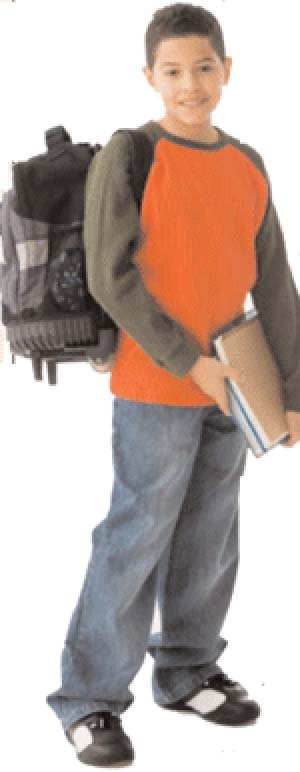 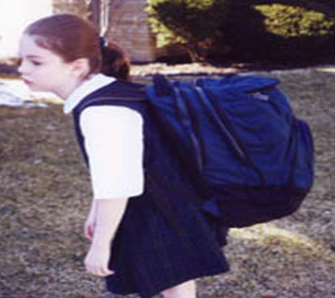 در آمریکا مطالعه ای روی  وزن کوله پشتی 345 دانش آموز 11 تا 14 ساله انجام شده و نتایج زیر حاصل گردیده است:
این مطالعه نشان داد که 55 درصد دانش آموزان وزنی بیش از 15 درصد وزن بدنشان حمل می کنند.
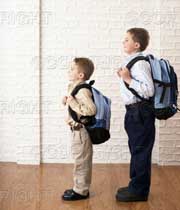 حمل نادرست کيف با يک دست
بیشتر افراد عادت دارند کيف يا اشیاء را با يک دست حمل کنند. تکرار این وضعیت باعث ایجاد عوارض زیر می گردد:
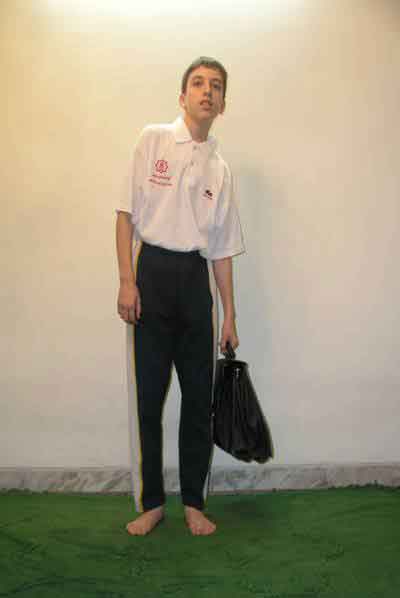 شانه افتاده 
و
پشت کج (اسکولیوز)
حمل صحیح کیف با یک دست
دانش آموزان عادت دارند کيف يا کتاب را با يک دست حمل کنند.  آنها بايد در طول مسير کيف يا کتاب را به صورت متناوب با دست راست يا چپ حمل نمايند.
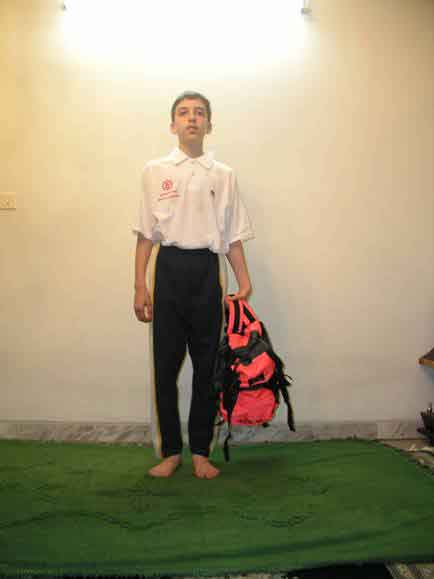 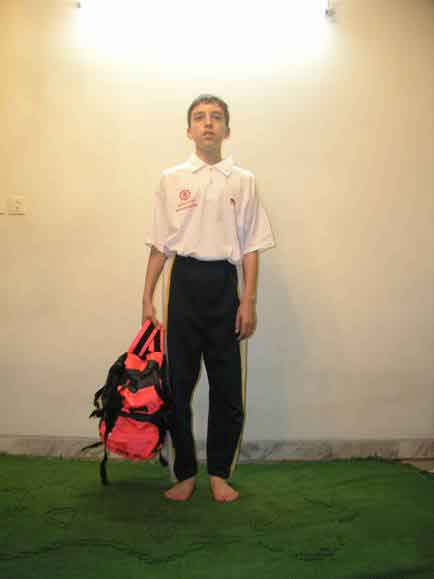 کیف مناسب
توصيه می گردد کيف به صورت کوله پشتی استفاده گردد.
جنس: از سبک ترین جنس مثل وینیل (Vinyl) یا کاموایی باشد.
وزن: وزن کیف بيشتر از 10 تا ۱۵‬درصد وزن بدن نباشد.
بندهای شانه ای: دو بند شانه اي پهن و نرم داشته باشد، كه بتوان آنها را به راحتي روي شانه ها قرار داد. برای اجتناب از صدمه به ستون مهره ها هر دو بند را بر دوش انداخت.
پهنای بند: پهنای بند 5 سانتیمتر باشد و نباید دور بازو و شانه جمع شوند ) بندها قابل تنظیم باشند).
بندهای کمری کیف (کوله پشتی) باید باعث شوند تا 10 تا 50 درصد وزن را از روی شانه و ستون مهره ها به استخوان لگن انتقال یابد.
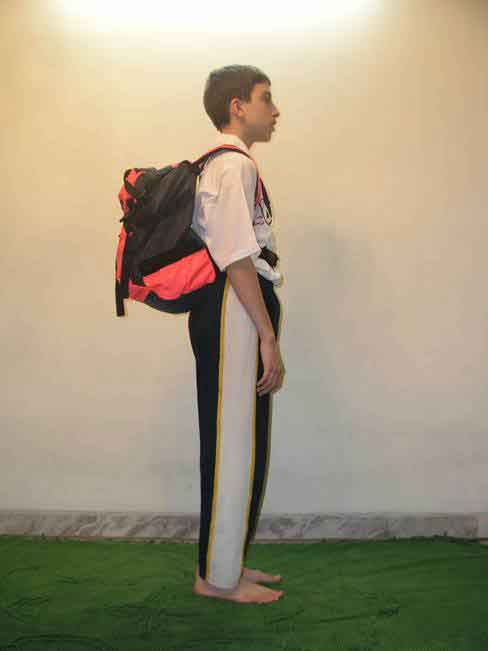 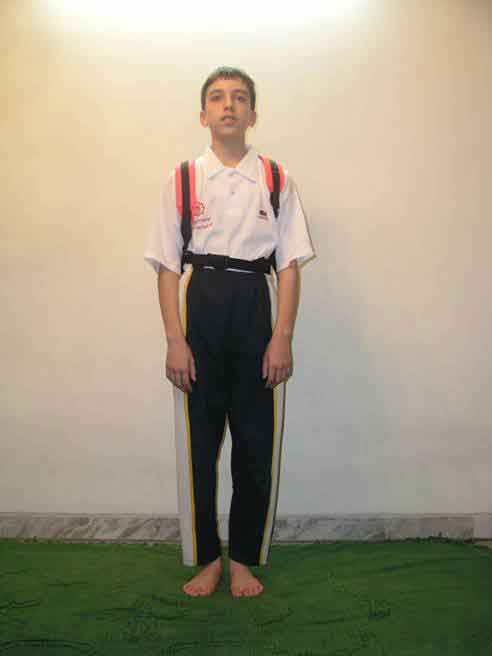 قسمت بالایی کوله پشتی نباید بالاتر از شانه ها قرار گیرد و انتهاي پایینی آن نبايستي پايين تر از كمر قرار گيرد.
برای برداشتن و پوشیدن کوله پشتی بهتر است اول آن را روی یک میز (میز تحریر) همسطح کمر قرار داده و بعد آن را به پشت خود بیندازید.
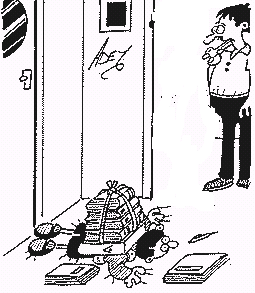 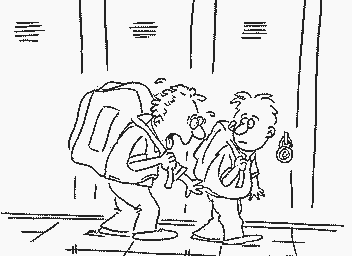 نه تو می مانی و نه اندوه
و نه هیچ یک از مردم این آبادی ....
به حباب نگران لب یک رود قسم،
و به کوتاهی آن لحظه شادی که گذشت،
غصه هم می گذرد،
آنچنانی که فقط خاطره ای خواهد ماند ....
لحظه ها عریانند
به تن لحظه خود، جامه اندوه مپوشان هرگز.